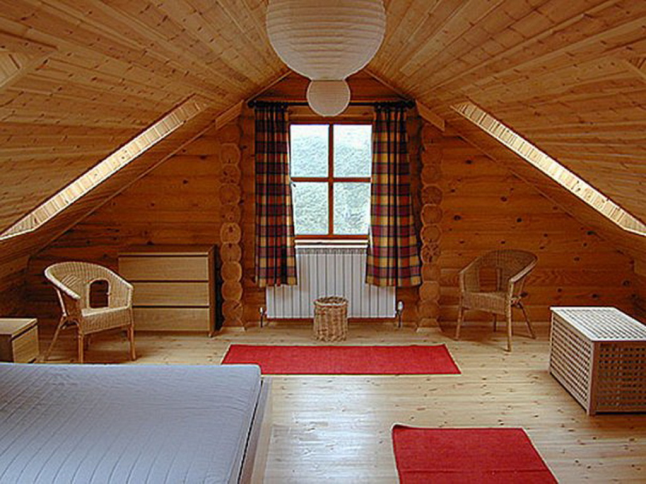 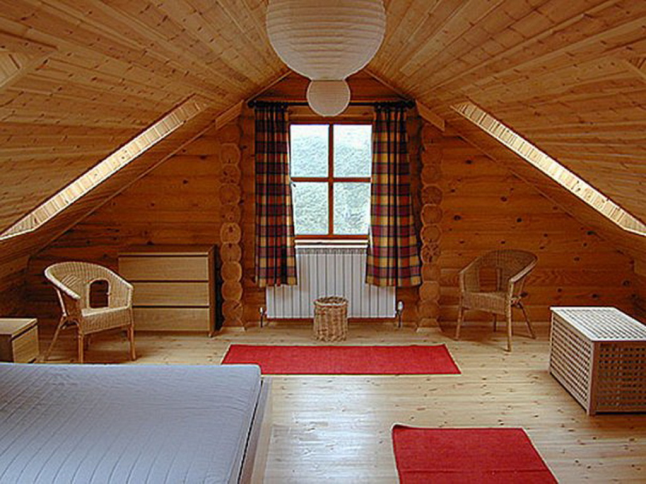 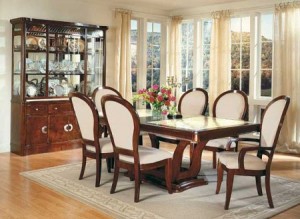 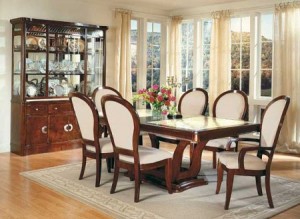 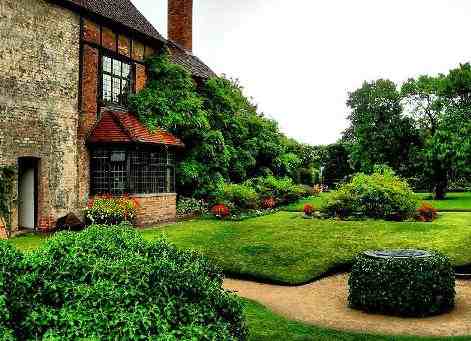 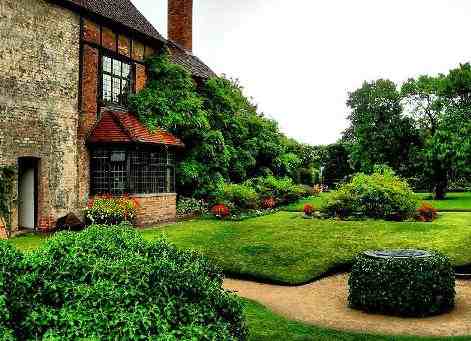 черда́к                  сад                 столо́вая
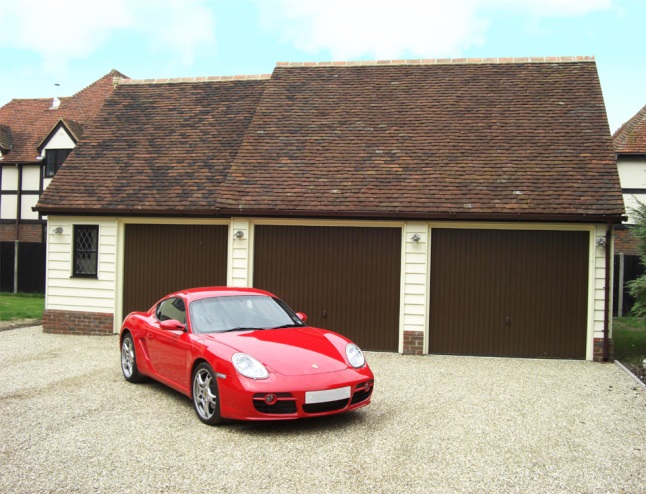 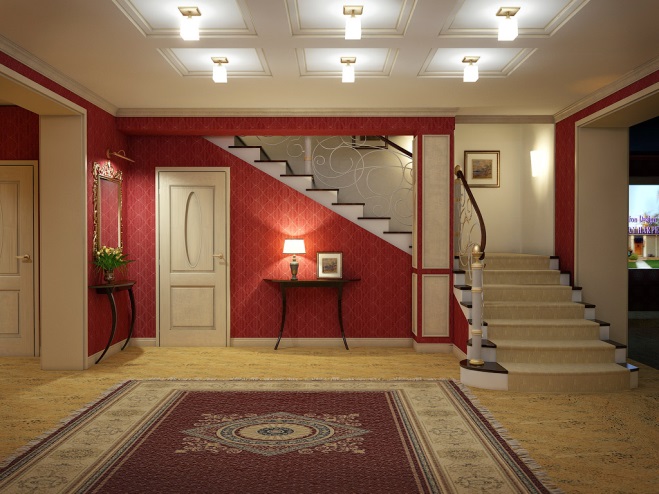 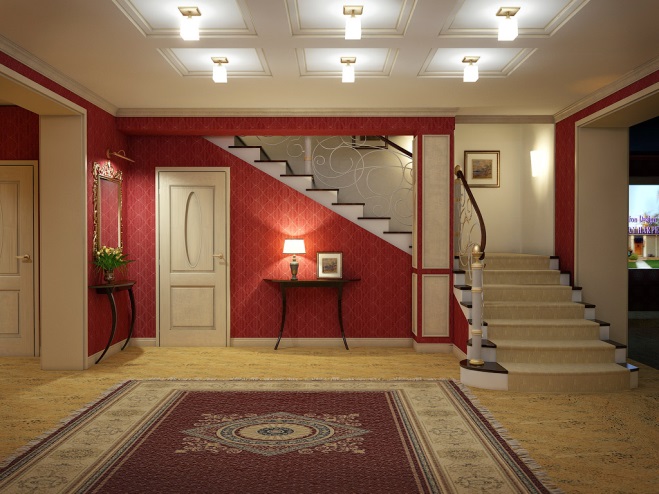 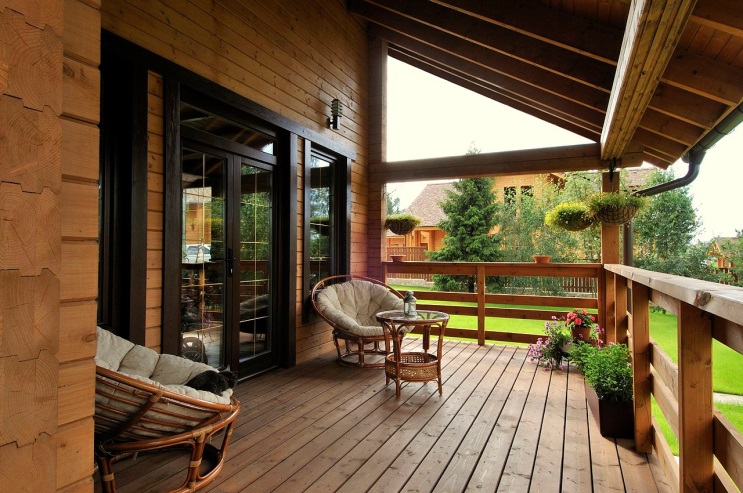 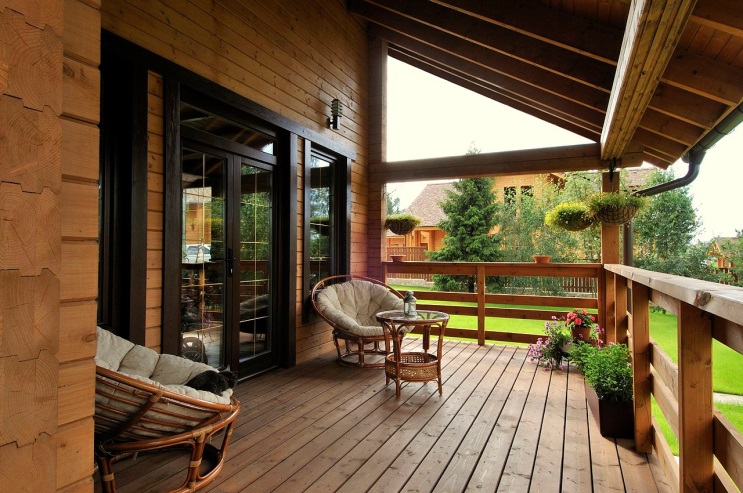 гара́ж                вера́нда                холл
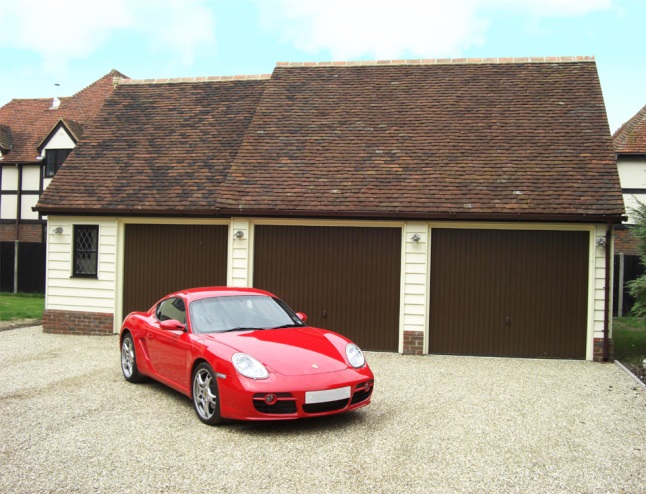 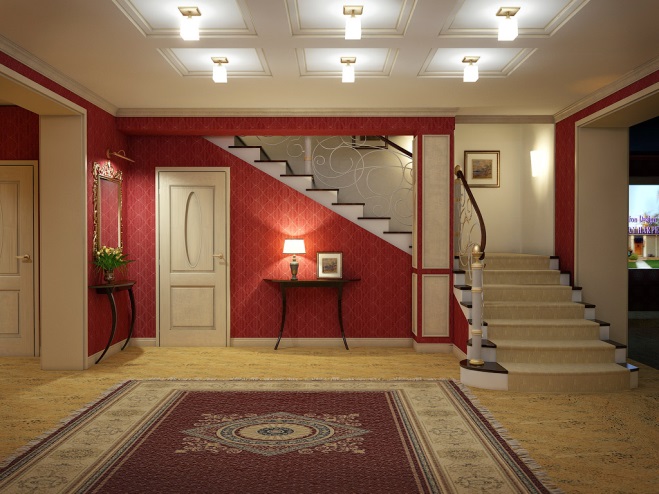 чердак
сад
столовая
гараж
веранда
холл
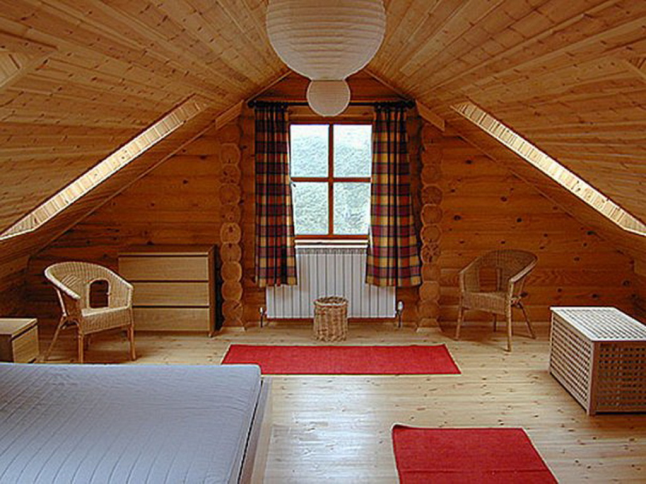 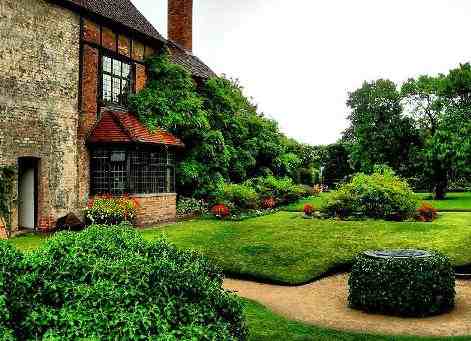 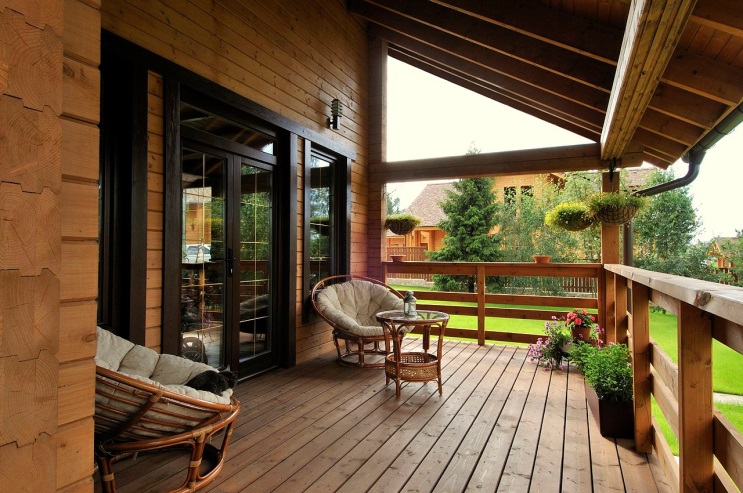 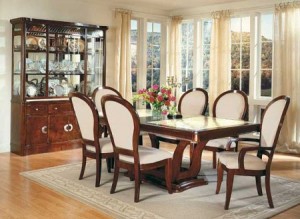 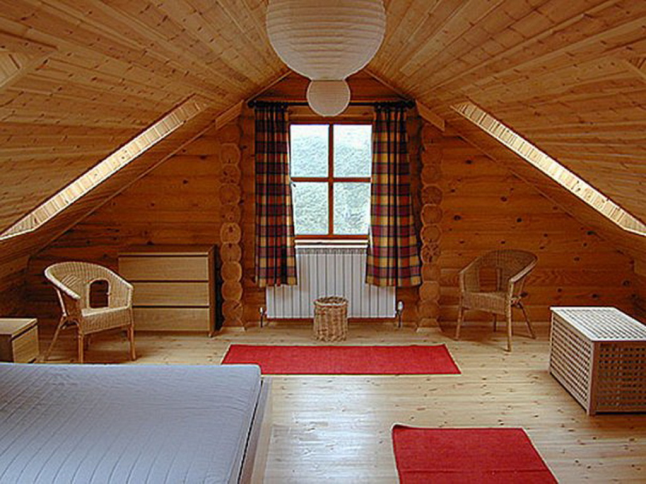 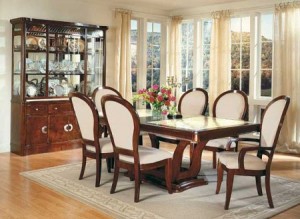 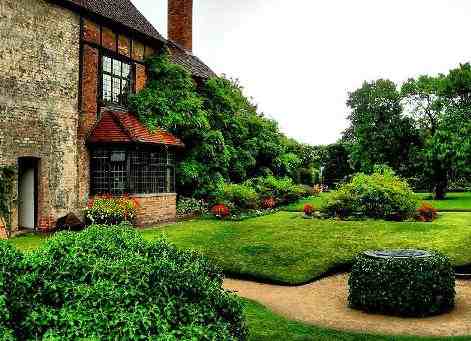 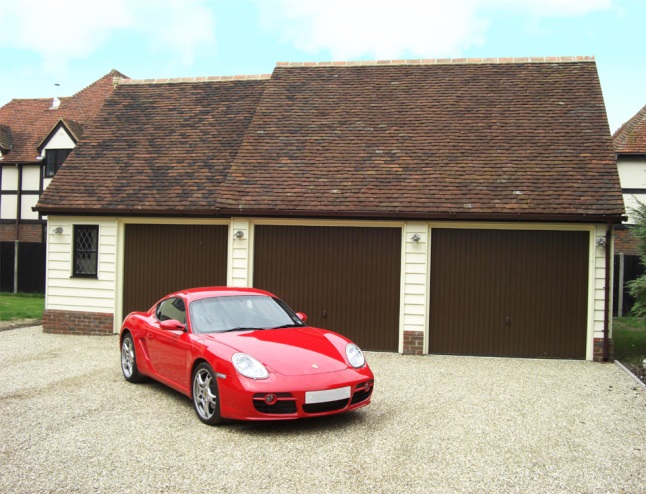 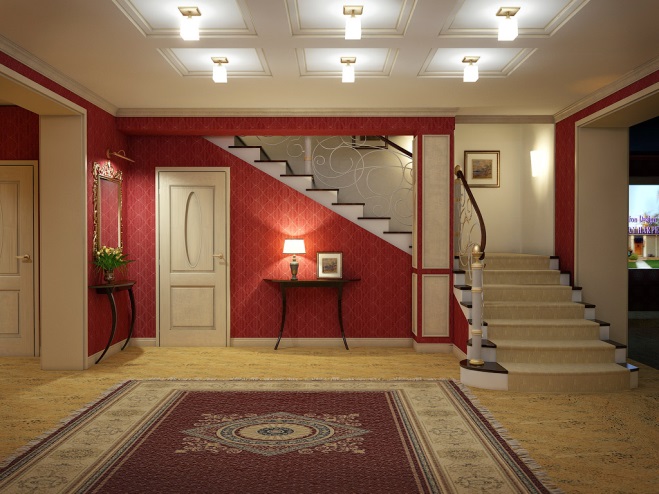 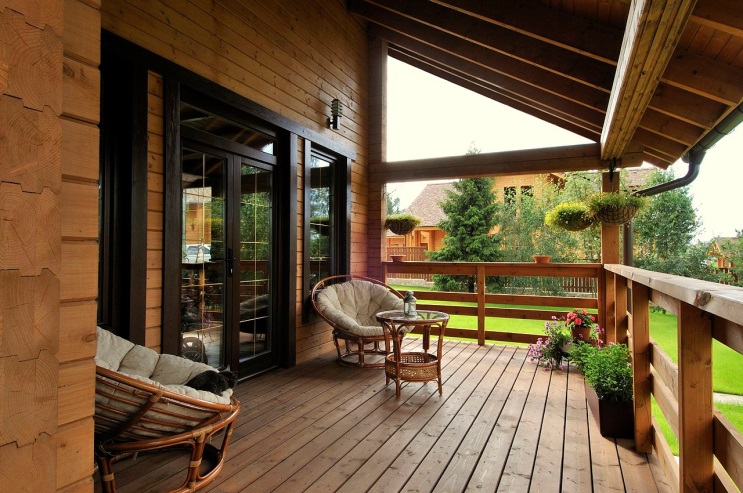